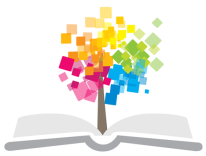 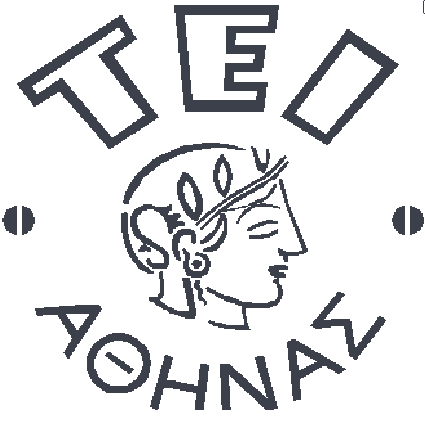 Ανοικτά Ακαδημαϊκά Μαθήματα στο ΤΕΙ Αθήνας
Βιοχημεία
Ενότητα 5: Οξέα και Εστέρες 
Δρ. Βασίλης Σπυρόπουλος
Τμήμα Μηχανικών Βιοϊατρικής Τεχνολογίας
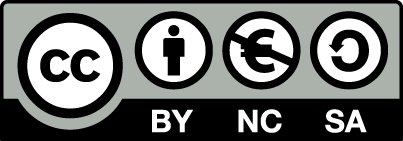 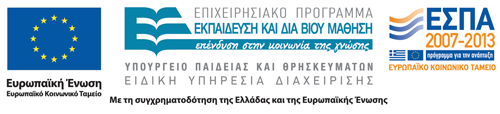 Οξέα και Εστέρες
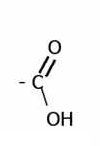 Ονοματολογία.
Φυσικές Ιδιότητες.
Πηγές προέλευσης.
Αντιδράσεις.
Παράγωγα των καρβοξυλικών Οξέων.
Καρβοξύλιο
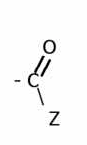 Παράγωγα των Καρβοξυλικών Οξέων
1
Παράγωγα των καρβοξυλικών Οξέων
Ακυλοχλωρίδια.
-Z= -CI
Εστέρες.
-Z= -OR  -OAr
-Z= -NH₂, -NHR, -NHAr, -NR₂, -NAr₂
Αμίδια.
O
O
O
=
=
=
-O-C-Ar,
-Z= -O-C-R,
-Z= [-R-C-]
Ανυδρίτες Οξέων.
Ακυλομάδα
2
Ονοματολογία
Εντοπίζουμε την μεγαλύτερη αλυσσίδα που περιέχει την καρβοξυλομάδα CΟOΗ-.
Παίρνουμε το όνομα του αντίστοιχου Υδρογονάνθρακα με την κατάληξη -ικό οξύ.
Το άτομο του άνθρακα της καρβοξυλομάδας παίρνει τον αριθμό 1.
Ακολουθούμε τους κανόνες της IUPAC για άλλους κλάδους και ομάδες.
3
Παραδείγματα Οξέων (1 από 2)
Br
CI
O
-
-
=
CH₃-CH-CH-CH₂-COOH
CH₃CH₂C-OH
CH₃-CH-CH₂-COOH
Προπανικό Οξύ.
CH₃CH₂CH₂CH(CH₃)CH₂COOH
3-Μεθυλοεξανικό Οξύ.
3-Βρωμοβουτανικό Οξύ.
CI
-
3,4-Διχλωροπεντανικό Οξύ.
4
Παραδείγματα Οξέων (2 από 2)
CH₃-CH₂CH-COOH
-
CH₃-CH₂
2-Αιθυλοβουτανικό Οξύ.
4-Χλωροβενζοϊκό Οξύ.
-COOH
CI-
5
Ορισμένα γνωστά Οξέα (κοινά ονόματα)
Μυρμηκικό Οξύ.
HCOOH
Οξικό Οξύ.
CH₃COOH
Βουτυρικό Οξύ.
CH₃(CH₂)₂COOH
Καπρικό Οξύ.
CH₃(CH₂)₈COOH
Λαυρικό Οξύ.
CH₃(CH₂)₁₀COOH
Στεατικό Οξύ.
CH₃(CH₂)₁₆COOH
6
Μυρμηκικό Οξύ
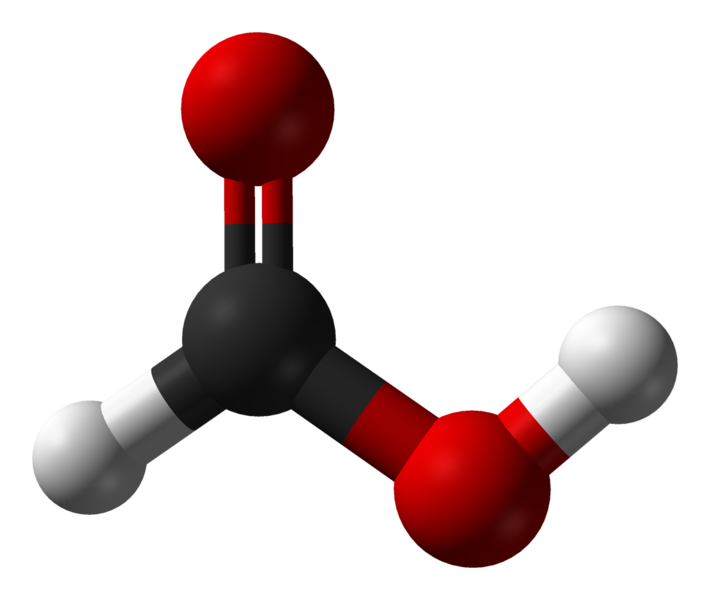 “Formic-acid-CRC-MW-3D-balls”, από Benjah-bmm27 διαθέσιμo ως κοινό κτήμα
7
Αρωματικά Καρβοξυλικά Οξέα
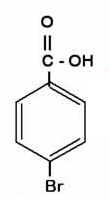 3-Βρωμοβενζοϊκό Οξύ
Βενζοϊκό Οξύ
8
Αρωματικά Καρβοξυλικά Οξέα
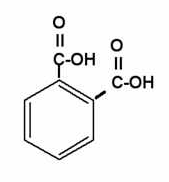 Φθαλικό Οξύ
M-Τολουϊκό Οξύ
9
Ακυλοχλωρίδια
O
=
CH₃CH₂CH₂-C-CI
O
=
Βουτανυλοχλωρίδιο
Βενζυλοχλωρίδιο
-C-CI
10
Ακυλαλογονίδια
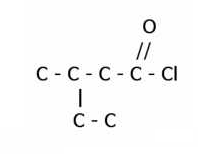 2-Χλωροπροπιονυλοβρωμίδιο
3-Μεθυλπεντανυλοχλωρίδιο
11
Τέλος Ενότητας
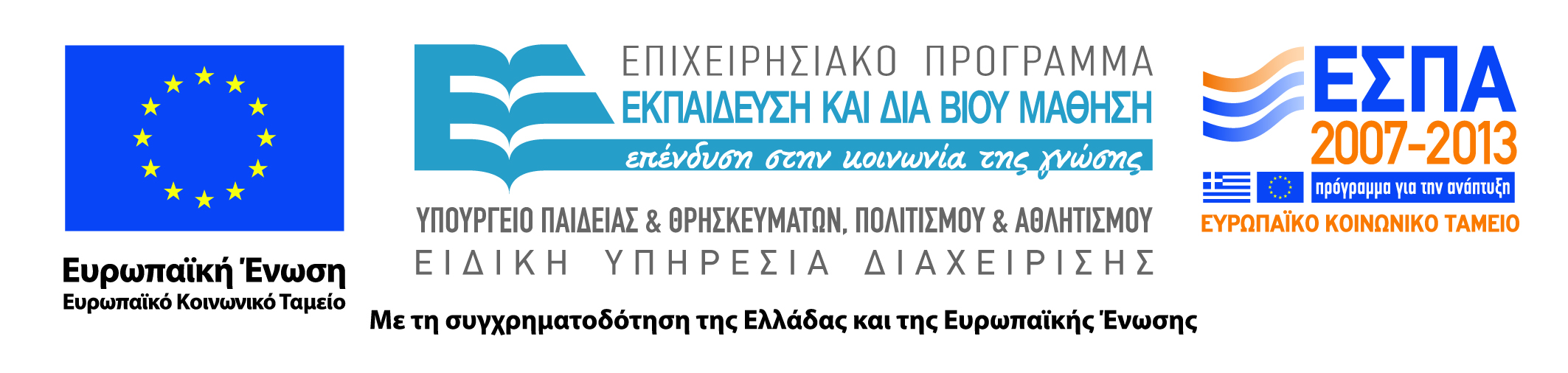 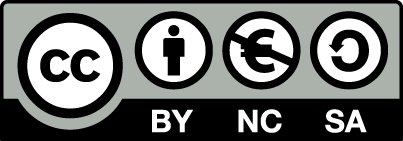 Σημειώματα
Σημείωμα Αναφοράς
Copyright Τεχνολογικό Εκπαιδευτικό Ίδρυμα Αθήνας, Βασίλης Σπυρόπουλος 2014. Βασίλης Σπυρόπουλος. «Μαθήματα Βιοχημείας. Ενότητα 5: Οξέα και Εστέρες». Έκδοση: 1.0. Αθήνα 2014. Διαθέσιμο από τη δικτυακή διεύθυνση: ocp.teiath.gr.
Σημείωμα Αδειοδότησης
Το παρόν υλικό διατίθεται με τους όρους της άδειας χρήσης Creative Commons Αναφορά, Μη Εμπορική Χρήση Παρόμοια Διανομή 4.0 [1] ή μεταγενέστερη, Διεθνής Έκδοση.   Εξαιρούνται τα αυτοτελή έργα τρίτων π.χ. φωτογραφίες, διαγράμματα κ.λ.π., τα οποία εμπεριέχονται σε αυτό. Οι όροι χρήσης των έργων τρίτων επεξηγούνται στη διαφάνεια  «Επεξήγηση όρων χρήσης έργων τρίτων». 
Τα έργα για τα οποία έχει ζητηθεί άδεια  αναφέρονται στο «Σημείωμα  Χρήσης Έργων Τρίτων».
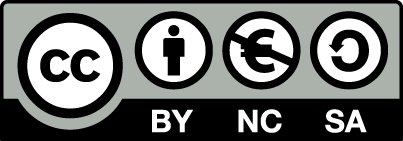 [1] http://creativecommons.org/licenses/by-nc-sa/4.0/ 
Ως Μη Εμπορική ορίζεται η χρήση:
που δεν περιλαμβάνει άμεσο ή έμμεσο οικονομικό όφελος από την χρήση του έργου, για το διανομέα του έργου και αδειοδόχο
που δεν περιλαμβάνει οικονομική συναλλαγή ως προϋπόθεση για τη χρήση ή πρόσβαση στο έργο
που δεν προσπορίζει στο διανομέα του έργου και αδειοδόχο έμμεσο οικονομικό όφελος (π.χ. διαφημίσεις) από την προβολή του έργου σε διαδικτυακό τόπο
Ο δικαιούχος μπορεί να παρέχει στον αδειοδόχο ξεχωριστή άδεια να χρησιμοποιεί το έργο για εμπορική χρήση, εφόσον αυτό του ζητηθεί.
Επεξήγηση όρων χρήσης έργων τρίτων
Δεν επιτρέπεται η επαναχρησιμοποίηση του έργου, παρά μόνο εάν ζητηθεί εκ νέου άδεια από το δημιουργό.
©
διαθέσιμο με άδεια CC-BY
Επιτρέπεται η επαναχρησιμοποίηση του έργου και η δημιουργία παραγώγων αυτού με απλή αναφορά του δημιουργού.
διαθέσιμο με άδεια CC-BY-SA
Επιτρέπεται η επαναχρησιμοποίηση του έργου με αναφορά του δημιουργού, και διάθεση του έργου ή του παράγωγου αυτού με την ίδια άδεια.
διαθέσιμο με άδεια CC-BY-ND
Επιτρέπεται η επαναχρησιμοποίηση του έργου με αναφορά του δημιουργού. 
Δεν επιτρέπεται η δημιουργία παραγώγων του έργου.
διαθέσιμο με άδεια CC-BY-NC
Επιτρέπεται η επαναχρησιμοποίηση του έργου με αναφορά του δημιουργού. 
Δεν επιτρέπεται η εμπορική χρήση του έργου.
Επιτρέπεται η επαναχρησιμοποίηση του έργου με αναφορά του δημιουργού
και διάθεση του έργου ή του παράγωγου αυτού με την ίδια άδεια.
Δεν επιτρέπεται η εμπορική χρήση του έργου.
διαθέσιμο με άδεια CC-BY-NC-SA
διαθέσιμο με άδεια CC-BY-NC-ND
Επιτρέπεται η επαναχρησιμοποίηση του έργου με αναφορά του δημιουργού.
Δεν επιτρέπεται η εμπορική χρήση του έργου και η δημιουργία παραγώγων του.
διαθέσιμο με άδεια 
CC0 Public Domain
Επιτρέπεται η επαναχρησιμοποίηση του έργου, η δημιουργία παραγώγων αυτού και η εμπορική του χρήση, χωρίς αναφορά του δημιουργού.
Επιτρέπεται η επαναχρησιμοποίηση του έργου, η δημιουργία παραγώγων αυτού και η εμπορική του χρήση, χωρίς αναφορά του δημιουργού.
διαθέσιμο ως κοινό κτήμα
χωρίς σήμανση
Συνήθως δεν επιτρέπεται η επαναχρησιμοποίηση του έργου.
16
Διατήρηση Σημειωμάτων
Οποιαδήποτε αναπαραγωγή ή διασκευή του υλικού θα πρέπει να συμπεριλαμβάνει:
το Σημείωμα Αναφοράς
το Σημείωμα Αδειοδότησης
τη δήλωση Διατήρησης Σημειωμάτων
το Σημείωμα Χρήσης Έργων Τρίτων (εφόσον υπάρχει)
μαζί με τους συνοδευόμενους υπερσυνδέσμους.
Χρηματοδότηση
Το παρόν εκπαιδευτικό υλικό έχει αναπτυχθεί στo πλαίσιo του εκπαιδευτικού έργου του διδάσκοντα.
Το έργο «Ανοικτά Ακαδημαϊκά Μαθήματα στο ΤΕΙ Αθήνας» έχει χρηματοδοτήσει μόνο την αναδιαμόρφωση του εκπαιδευτικού υλικού. 
Το έργο υλοποιείται στο πλαίσιο του Επιχειρησιακού Προγράμματος «Εκπαίδευση και Δια Βίου Μάθηση» και συγχρηματοδοτείται από την Ευρωπαϊκή Ένωση (Ευρωπαϊκό Κοινωνικό Ταμείο) και από εθνικούς πόρους.
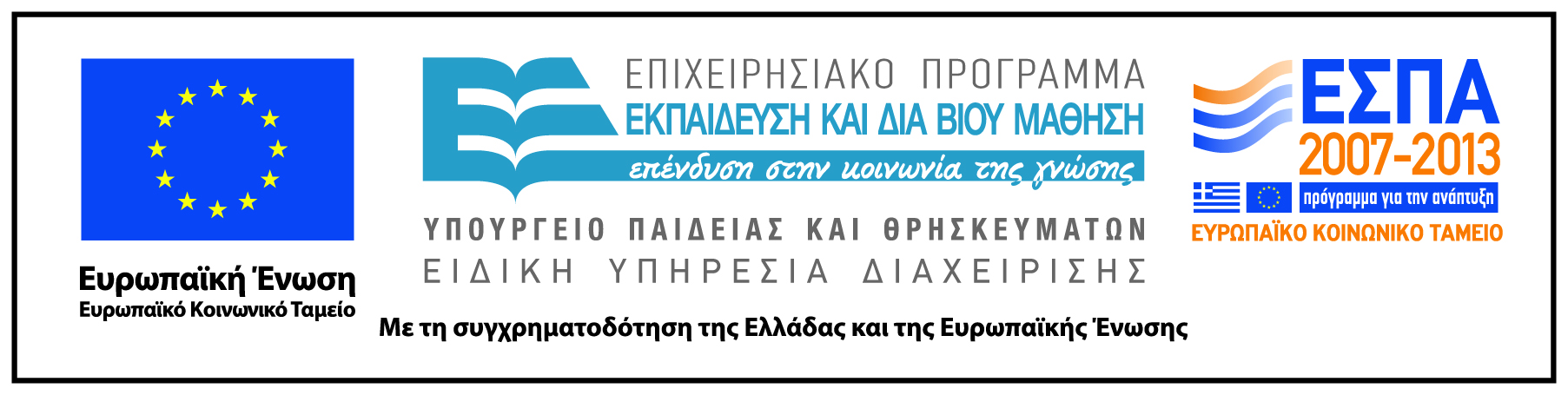